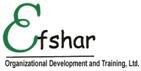 Human Dignity Advancement in Urban Populations:
Concept and Implementation
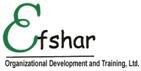 Session Goal
To explore advancing
human dignity
through the concepts and tools of organizational development
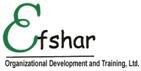 Central Question
How does a systematic inquiry, focused on the value of human dignity, lead to significant organizational change?
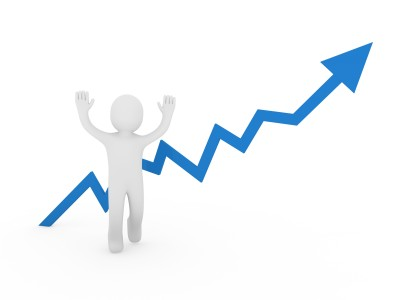 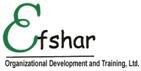 What is human dignity?
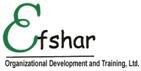 Honor
To show someone outward signs of acknowledgement
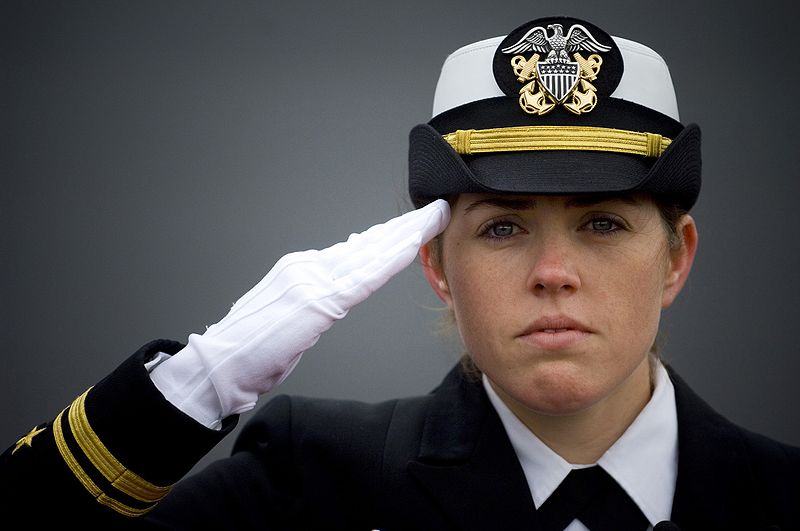 Honor is accorded due to one’s status
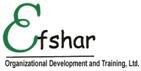 Respect
To acknowledge someone for their deeds, achievement, abilities, etc.
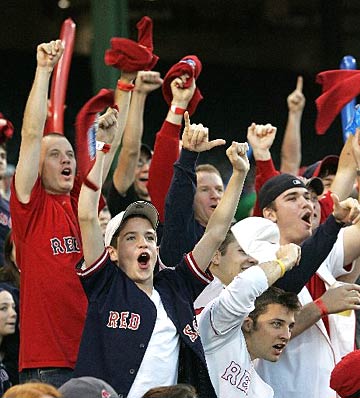 Respect is accorded due to one’s actions
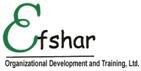 Dignity
To acknowledge the humanity that exists in each person
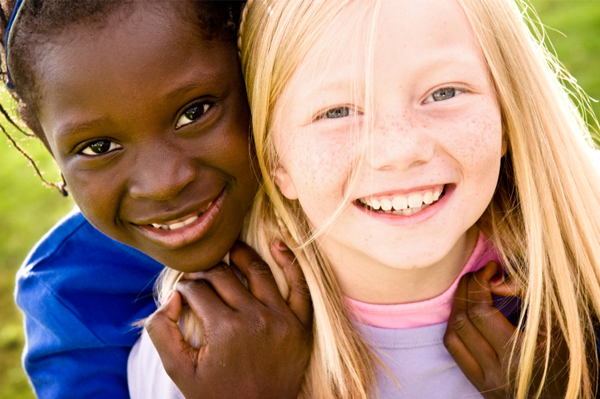 Dignity is accorded to a person inasmuch he/she is a human being
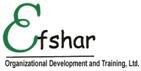 Three approaches
Honor
Accorded due to one’s status
Accorded due to one’s actions
Respect
Accorded to a person inasmuch he/she is a human being
Dignity
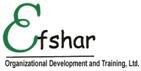 Human dignity tension
To treat a person with dignity

To belittle a person
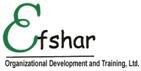 Three basic assumptions:
Promoting human dignity can reduce violence,.1
 hate and humiliation
2. Social change – a link between human dignity and
 organizational development
3. Empowering change agents
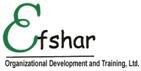 Elements of an organizational development approach
System-wide: everyone included
Leadership development
Team-building
Assessment
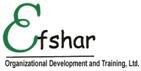 Main Goal
Human dignity will be, as a value, as a language and as a behavior, an integral part of the daily life in the city.
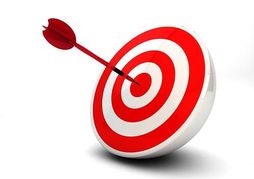 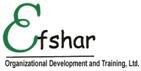 What are the guiding principles and courses of action?
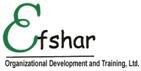 Question for discussion
How can we create a model of intervention in urban population?
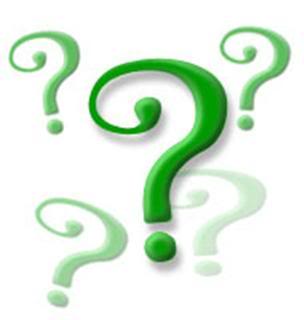 Thank you for your cooperation
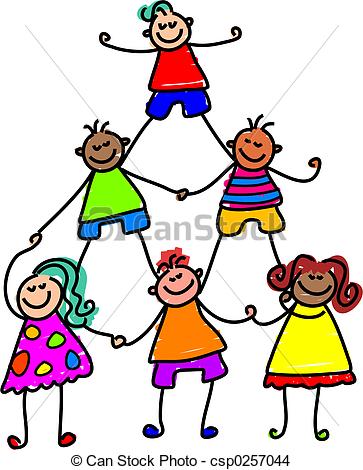